ПРОЕКТ по конструированию«Фантазируем, творим, конструируем»для детей дошкольного возраста
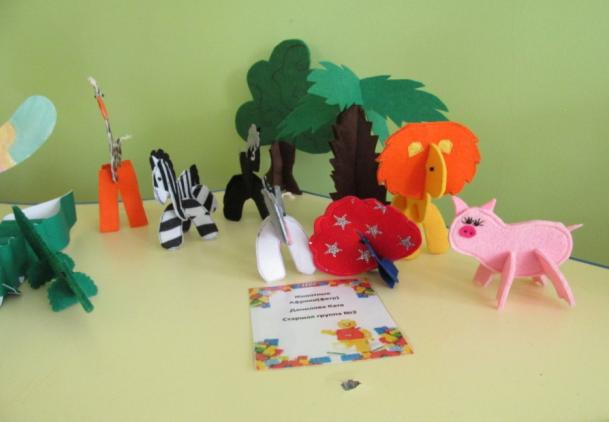 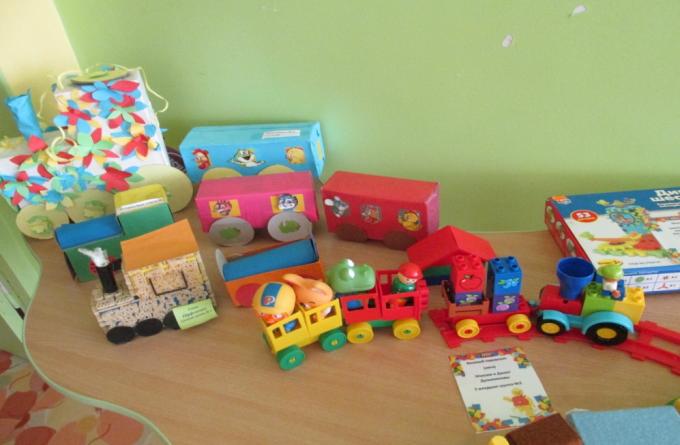 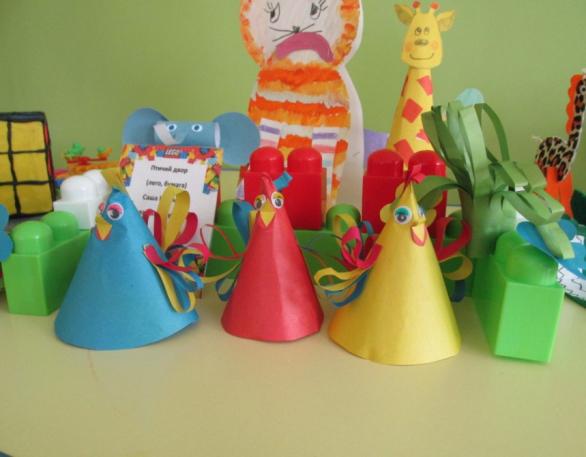 Работы детей и родителей
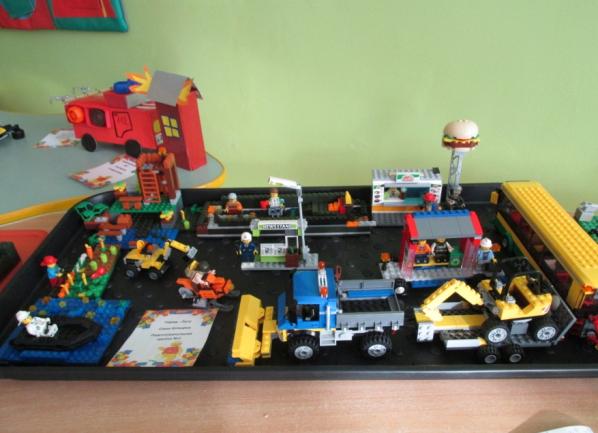 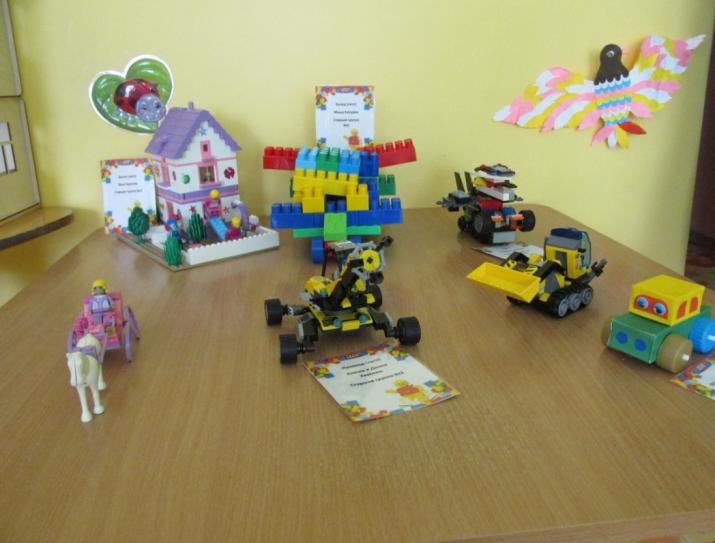 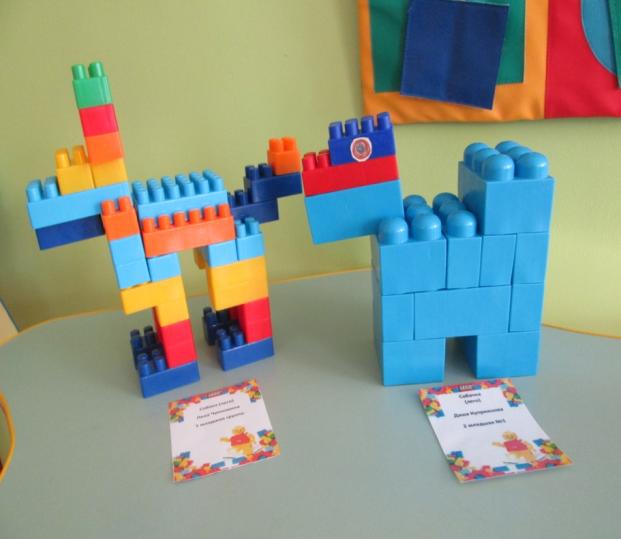 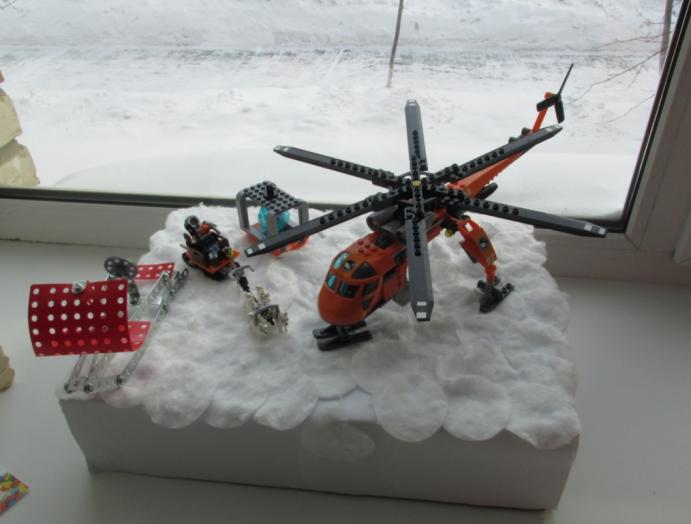